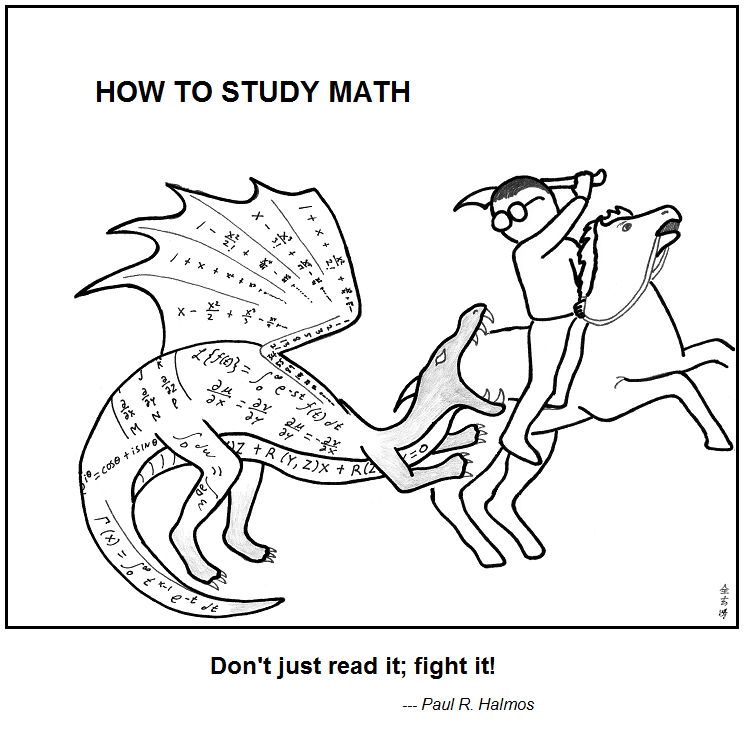 https://abstrusegoose.com/353
CSE 311 Spring 2022
Lecture 11
Number Theory
Proof By Cases
Proof By Cases
Proof By Cases (Skeleton)
We divide into cases based on []
Case 1: [condition for case 1]
[suppose condition and arrive at target]
Case 2: [condition for case 2]
[suppose condition and arrive at target]
[more cases if necessary]
In every case we have [target].

Often the [target] is an intermediate one and you need a few more steps and/or a conclusion.
Proof By Cases
Make it clear how you decide which case your in.
It should be obvious your cases are “exhaustive”

Reach the same conclusion in each of the cases, and you can say you’ve got that conclusion no matter what (outside the cases).

Advanced version: sometimes you end up arguing a certain case “can’t happen”
Two More Set Operations
Two More Set Operations
Read on Your Own
Some old friends (and some new ones)
Some old friends (and some new ones)
In LaTeX \mathbb{R}
In Office \doubleR
Use this symbol not {}.
In LaTex \varnothing In Office \emptyset.
More connectors!
Number Theory
Why Number Theory?
Applicable in Computer Science

“hash functions” (you’ll see them in 332) commonly use modular arithmetic
Much of classical cryptography is based on prime numbers. 


More importantly, a great playground for writing English proofs.
Framing Device
We’re going to give you enough background to (mostly) understand the RSA encryption system.
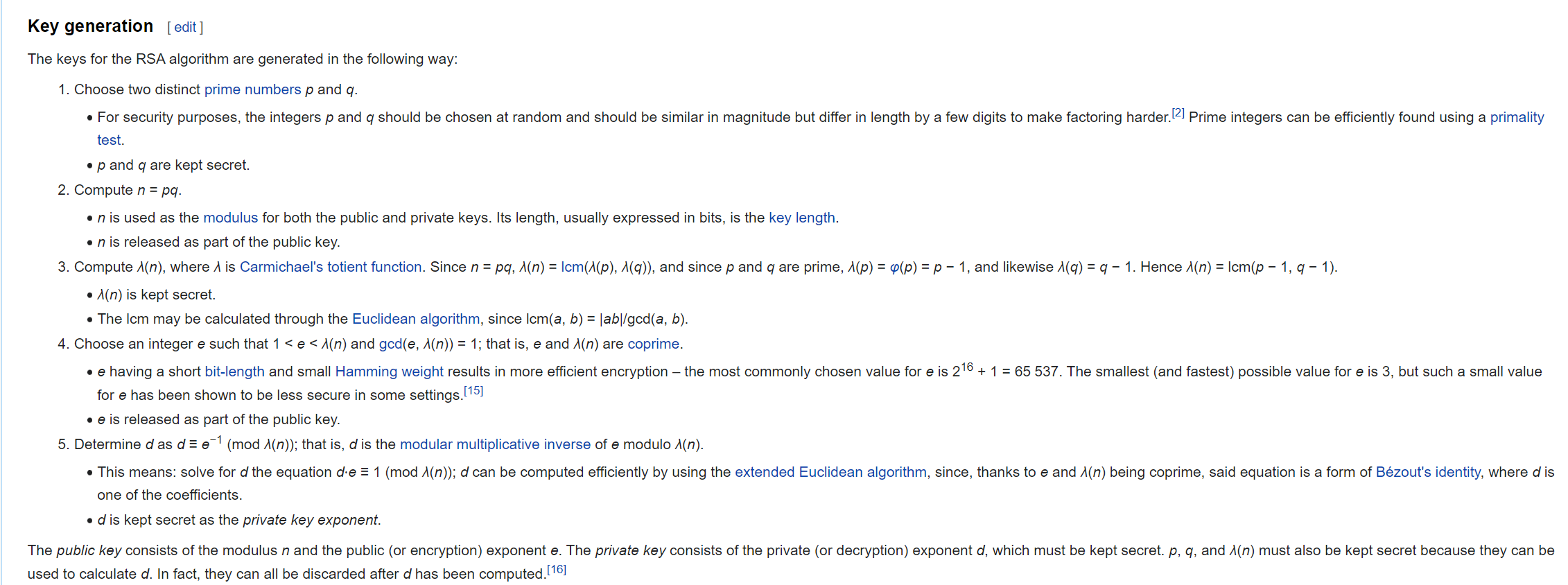 Framing Device
We’re going to give you enough background to (mostly) understand the RSA encryption system.
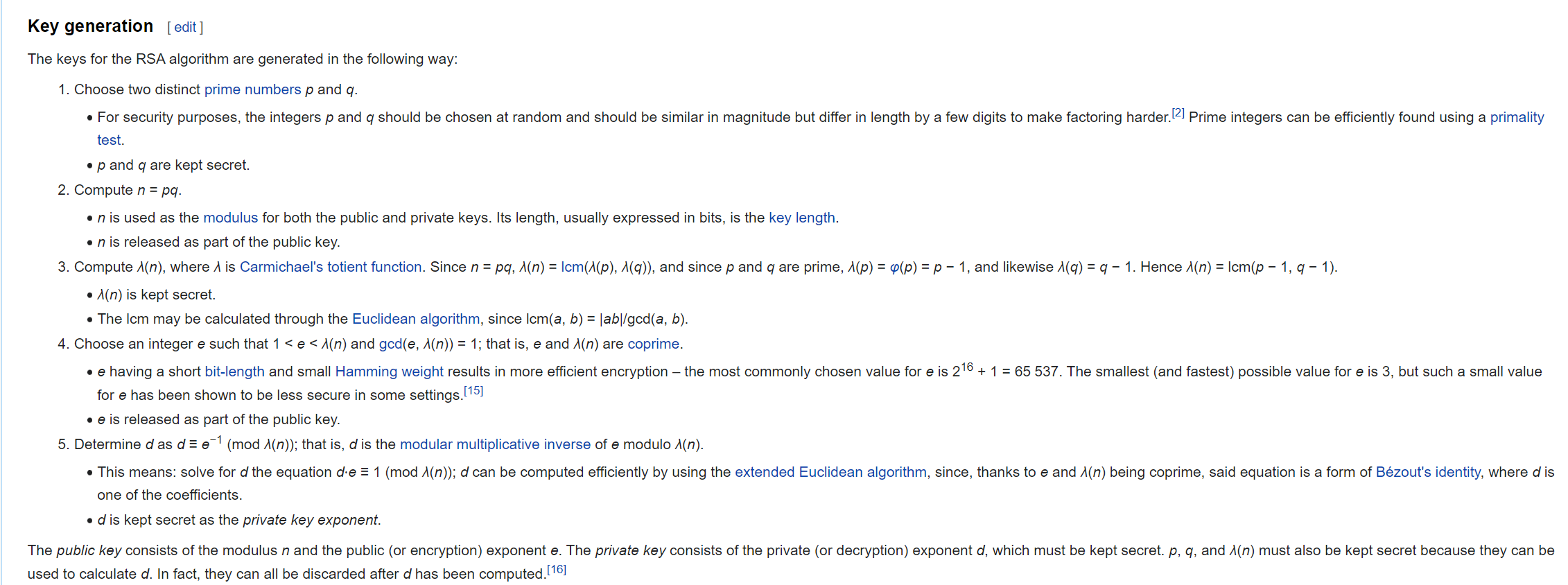 Prime Numbers
Modular Arithmetic
Modular Multiplicative Inverse
Bezout’s Theorem
Extended Euclidian Algorithm
Framing Device
We’re going to give you enough background to (mostly) understand the RSA encryption system.
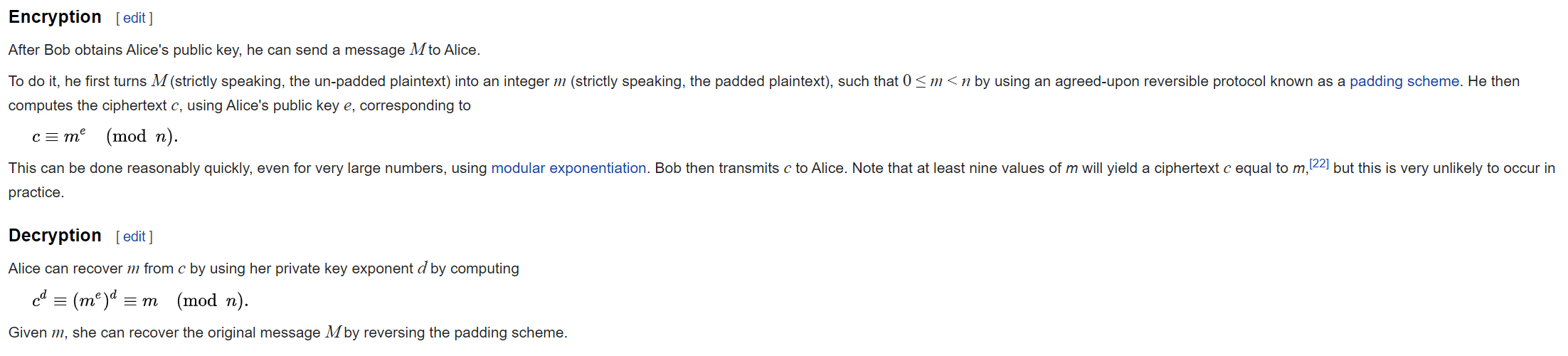 Framing Device
We’re going to give you enough background to (mostly) understand the RSA encryption system.
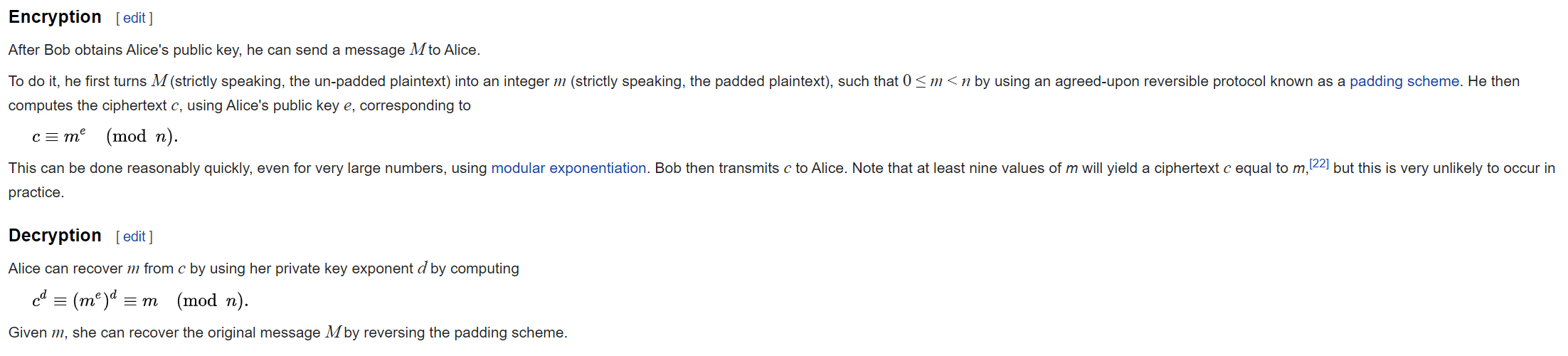 Modular Exponentiation
Divides
Divides
Divides
Divides
Divides
Divides
A useful theorem
The Division Theorem
Remember when non integers were still secret, you did division like this?
Unique
The Division Theorem
A useful theorem
The Division Theorem
Terminology
Modular Arithmetic
“arithmetic mod 12” is familiar to you. You do it with clocks.

What’s 3 hours after 10 o’clock?
1 o’clock. You hit 12 and then “wrapped around”
“13 and 1 are the same, mod 12” “-11 and 1 are the same, mod 12”

We don’t just want to do math for clocks – what about if we need to talk about parity (even vs. odd) or ignore higher-order-bits (mod by 16, for example)
Modular Arithmetic
Modular Arithmetic
We need a definition! We can’t just say “it’s like a clock”

Pause what do you expect the definition to be?
Is it related to % ?
Modular Arithmetic
We need a definition! We can’t just say “it’s like a clock”

Pause what do you expect the definition to be?
Equivalence in modular arithmetic
Huh?
Long Pause
It’s easy to read something with a bunch of symbols and say “yep, those are symbols.” and keep going
STOP Go Back. 
You have to fight the symbols they’re probably trying to pull a fast one on you. 
Same goes for when I’m presenting a proof – you shouldn’t just believe me – I’m wrong all the time!
You should be trying to do the proof with me. Where do you think we’re going next?
Why?
When you subtract, the remainders cancel. What you’re left with is a multiple of 12.
Equivalence in modular arithmetic
Divides
Pollev.com/uwcse311
Equivalence in modular arithmetic
Divides
A proof
You Try!
Before we start we must know:
1. What every word in the statement means.
2. What the statement as a whole means.
3. Where to start.
4. What your target is.
Equivalence in modular arithmetic
Divides
Don’t lose your intuition!
Extra Set Practice
Extra Set Practice
Extra Set Practice
Extra Set Practice